Гидросфера
Гидросфера -
водная оболочка Земли
Части мирового океана
Мировой океан занимает 3\4 земной поверхности
Северный ледовитый океан 
Атлантический океан
Индийский океан
4.Тихий океан
Рельеф дна мирового океана
Течения в океане
течения
Холодные
t  выше окружающей воды
Бенгальское течение
Тёплые
t  выше окружающей воды
Гольфстрим
Питание и режим реки
Питание реки
- это процесс сбора вод в русло
дождевое(д)
пополнение реки за счёт осадков
ледниковое(л)
пополнение за счёт таяния ледников
снеговые(с)
пополнение за счёт таяния снега
грунтовое(г)
подземное(п)
питание за счёт грунтовых вод
смешанное(см)
пополнение за счёт разных типов питания
режим реки
питание, климатические условия, 
изменения уровня воды, её температура и др. явления
Озёра
сточныё
бессточные
Озеро - замкнутый водоём, образовавшийся
 на поверхности суши в природном углублении

Озёрные котловины - углубления, в которых
находятся озёра
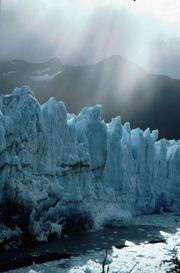 Ледники -
Многолетнее 
скопление льда на суше
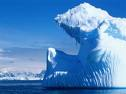 Горные ледники
Заполняют горные долины
шапки
Лежат в чашеобразных углублениях
Исскуственные водоёмы